Dynamically Specialized Datapaths for Energy Efficient Computing
Venkatraman  Govindaraju, Chen-Han Ho, 
Karu Sankaralingam
Department of Computer Sciences
UW-Madison 
http://www.cs.wisc.edu/vertical
1
Hardware Improvement
Wedding Cake!
Cupcake!
Pancake!
1971
1991
2011
Not exactly!
2
[Speaker Notes: The hardware has improved a lot. Imagine that the hardware is the little cook on the screen, in the 1970, it can only make a simple pancake. (click) As time goes by, the little cook learns how to make a cupcake, and finally, a complicated wedding cake.]
Technology Scaling
Honey, I shrunk the cooks!
Okay, but how is a wedding cake made?
3
[Speaker Notes: Technology scaling. Back to our little chef, the way we do this is (click)
We shrink the chef, we make many of them, and we put them on the same chip.
Now, the question becomes: (click) how can we make a wedding cake with these little chefs?

To make a lot of people collaborate together is hard. So, before we try to make a wedding cake, we should make sure that we can make a cupcake. In the next slide, I will show one popular approach (click)]
The CPU Approachin-order processor
C!
Cupcake!
4
[Speaker Notes: The cpu approach. We start by giving the little chef orders, which are often in a coded from. The little chef will look up the recipe in the cook book and find out what they should do. We have a refrigerator file, we have someone to take the food out from refrigerator, we have someone to process the food, and finally we have our cupcake. 

This scheme works, but is not enough to make a complicated wedding cake. Fortunately, the smart architects figured out a way to increase the performance of the little chefs. And this is called the (click
Pipeline
)]
The Advanced CPU ApproachOut-of-order, Superscalar
WC!
Wedding Cake!
Too many things to do!
Do as scheduled!
Two ways at once!
Load strawberry!
You mis-predicted!
Better performance, but not efficient!
Partial cake to refrigerator!
Partial cake from refrigerator!
5
[Speaker Notes: The advanced CPU approach. Again, we start with giving the order and looking up the recipe in the cookbook, however, this time we have a more complicated job so we have to show the schedule. The little chefs have to analyze dependences, and sometimes reorder the execution. (click) we have two chefs working at the same time as two ways issue. (click) But we also have to provide a recovery scheme because sometimes the chefs may speculatively do the wrong task. (click) we have a bigger refrigerator (click) we have someone to move the partial cake out from the refrigerator, (click) we have someone to move the partial cake to the refrigerator for later use. (click) finally, sometimes we have to load the strawberry from another level of refrigerator. 
This approach works, but if we take a closer look, (click), you will see the chefs are tired and need much power. (click) this approach has better performance, but it is not efficient. Again, we the have an alternative approach for the complicated wedding cake job. (click)
Ooo superscalar
don’t have go to costo]
Hardware Specialization
We can build a specialized hardware datapath for a certain application
Will be efficient
Example: GPU for graphics processing
But,..
“The Wedding Cake Team”
6
[Speaker Notes: - Explain Specialization
 GPU example

Which is the hardware specialization approach. In this approach, we make a specialized team to make wedding cake. In this approach, the chefs are specialized to do a particular job. Someone is responsible for making the cake, someone will squeeze the cream, and someone will put the strawberry. In the hardware sense, we build the specialized datapath for a certain application. This is like using a specialized tool to help your work. A more concrete example is that, the main function of a GPU is to do graphics processing, and it has specialized units to do the computation on pixels, vertexes, and textures. 

Now, we have an approach that works and works more efficiently, but.. (click)]
Can I get a strawberry pancake?
What are you talking about?
Performance, Efficiency, and Flexibility?
7
[Speaker Notes: - problem
purpose a new model

Suppose we see the strawberries and cakes, but we want a strawberry pancake. We ask if we can get one. The team will answer “ what are you talking about?”

Now, the problem is : can we have both the efficiency and the performance?
To answer this question, we purpose another approach:]
Dynamically Specialized  Execution Resources : DySER
Dynamically Specialized Execution!
8
[Speaker Notes: In this approach, we use a Dynamically Specialized Execution Resources, or the DySER to help us make cakes. Here, we still have specialized chefs as the resources, however, we do not use a single datapath. Instead, (click) we build a fabric, which allows us to dynamically construct the specialized datapath. In DySER, we can make a datapath for the wedding cake (click), and we can also make a datapth for the pancake. 

This is more flexible. In the next slide, I will give an overview of the DySER approach


Bring dyse]
Overview
Dynamically Specialized  Execution
Hardware resource: DySER
How to specialize and be dynamic?
The compile time support: Slicer
HW/SW interface: ISA extensions
Integration, performance, and conclusion
9
[Speaker Notes: In the reminder of this talk, first I will show the execution model and the hardware resources: the DySER. I will show how we do specialization and how we can dynamically change the specialization. Next, I will show how we support the execution in the compile time with our compiler: the slicer. Then I will show the HW/SW interface. In the last few slides, I will show the integration, performance results, and the conclusion.]
A Little Peek
Fetch      Decode    Execute                                                                          Memory  WriteBack
Exec
Units
Decode
I$
Register
File
D$
DySER
10
[Speaker Notes: First, here is a simple 5-stage pipeline diagram. We have fetch, decode, execute, memory, and write back. In the execution model, the DySER resides in the execution stage of the processor pipeline. (click) The processor sees this black box as a pure execution unit. If we do a little peek inside (click), we can see that this black box is composed of functional units, switches, and input/output interfaces. Before we go into the implementation detail, I want to first present several facts.]
DySER: Summary
Pipe
DySER
Heterogeneous array
 ≈ 64 KB SRAM area
 Up to 10X speedup
 An average of 40%  energy reduction
Shared Cache
11
[Speaker Notes: Here we have a simple floor plan, it has 2 pipe and the 2 red DySER blocks. (click) The DySER block contains a heterogeneous array of functional units. It occupies the same area as a 64 kilobyte SRAM. It can provide up to 10X speedup, and also an average of 40% energy savings.

Now we have more idea about the DySER block, let us look it in more detail.
Here is a quick summary before we continue]
Dynamically Specialized Execution Resources
B
A
An array of functional units and switches
A stateless execution unit in processor pipeline
Pipelined
Simple flow control
C
A*B+C
12
[Speaker Notes: Again, the DySER is composed of an array of functional units and switches. The functional units are responsible for the computation (click), by setting up the switches, we can build specialized datapath for certain computation (example?) (click) The DySER block itself is a stateless execution unit. As a bigger execution units, the DySER is pipelined with pipeline registers and simple flow control. In the next slide, I will show a more concrete example to give the idea of how the DySER block works.]
Dynamic Specialization
Capture the pattern between different applications
The specialized datapath is constructed at the granularity of functional units
Switches for programmability
13
[Speaker Notes: Here we have two examples, blackscholes and streamcluster from the the parsec benchmarks suite. The two graph shows part of the computation pattern. While two application have different computation patterns, we can still find the similarities between two applications. (click) In the gray region, both applications have same combination of computation operations. In this case, both application has 4 adds and 2 multiplies in the gray region. With the functional units inside DySER, we can capture the different sequence of computation. (click) To do this, we construct the specialized datapath at the granularity of functional units with the programmable switches, which we will show in the next slide.]
How DySER Works
Same DySER block, different pattern
Simple switch is sufficient
Routers are energy inefficient
Remove per-instruction overhead
Specialization ⇒ Efficiency
Packet Switch
Circuit Switch
14
[Speaker Notes: Let consider two example 

assume we have a DySER block which has 2 multipliers and 4 adders. The paths between the switches are not shown for simplicity. The details of switch implementation is in the paper, but bascially, (click) the switches are muxes that can forward data from input to different output direction. 
Next, hereNow, for clarity, we separate it for two applications. (click)
 is the blackscholes computation pattern (click), by setting the muxes, we can map the datapath in the pattern, (click) on to the DySER block. 
Again, for the streamcluster (click), we can do the same thing (click) to map the datapath on to the same DySER block. To sum up, the intuition here is that (click) we have same DySER block, but can provide different execution pattern. 
We use simple muxes, which is more energy effiencient than routers. (click) We can configure the switch, and get specilization.
(click) As long as we know how to specialize, through DySER, we can get energy efficiency. Now I will go back to the overview slide, and talk about how we find the specialization knowledge.]
Slice and Dice
Dynamically Specialized  Execution
Hardware resource: DySER
How to specialize and be dynamic?
The compile time support: Slicer
HW/SW interface: ISA extensions
Integration, performance, and conclusion
15
[Speaker Notes: We have gone over the hardware substrate and know we can have efficient computing with the DySER. To get the specialization knowledge, we use the compile time support, which is our compiler, the Slicer.]
Identifying The Specialization Target
Applications are executed in phases
Capture the most frequent phase

Identify the phases
Path profiling
Construct path-trees
Find computation? Use DySER!
16
[Speaker Notes: First, because the applications are executed in phases, we want to capture the most frequent phase in the application. Here is a simple control flow graph, the BBs are the basic blocks. We have a frequent phase inside the application (click), and we want to specialize it with the DySER. To do this, we use path profiling to construct path-trees. (click) Back to the control flow graph, after profiling the application, we can find 3 paths in the phase (click). 
We group paths with same prefix of basic blocks and call them a Path-Tree. It represent a region of code that is suitable for specialization with DySER.
I want to remind you that the DySER is a efficient computation engine instead of a processor. (click) So, after we have the pathtree, the next thing is to slice the path-tree, find the computation part in it, and map to the DySER.
Simple-> complicated
Fins the phasewell let’s look at the entire comilation flow now]
Slicer: A Compiler for the DySER
The instructions in path-trees are not all computations
Slice the path-tree into a computation slice and a load slice
Execute computation slice in DySER
Execute load-slice in conventional processor pipeline
Application
Slicer
Communication
Core
DySER
17
[Speaker Notes: In the complete execution flow, we have the Slicer, processor core, and the DySER. Beginning with an Application and its path-tree profile (click), the compiler will slice the path tree into a computational slice and a load slice.(click) The processor core is responsible for executing load slice, which contains memory operations to load data (click) and the DySER can then take the data and do the computation efficiently. Between the processor and DySER, (click) we have to provide the communication  for the data.

Low latency memory processor
Animate cpu]
Working Together
Dynamically Specialized  Execution
Hardware resource: DySER
How to specialize and be dynamic?
The compile time support: Slicer
HW/SW interface: ISA extensions
Integration, performance, and conclusion
18
[Speaker Notes: Which is the ISA extensions. In the next slide, I will show the instructions that acts as an communication interface between the processor core and the DySER.]
Communication Between The DySER and Processor Core
DySER interface: ISA extension
bb1:	MOV control1 => R2
	MOV control2 => R3
	MOV 1 => R4
	SLL R4, target => R4
	LD reg->node => R5
	DYSER_INIT [COMPSLICE]
	DYSER_SEND R2 => DI1
	DYSER_SEND R3 => DI2
	DYSER_SEND R4 => DI3
bb2: 	DYSER_LOAD [R5+offset(state)] => DM0	
	DYSER_STORE:DO2 DO1, [R5+offset(state)]
	DYSER_COMMIT
	ADD R5, sizeof(node), R5
	ADDCC R1, -1, R1
	BNE bb2
Initialize DySER
Send input from register file to DySER
Send input from memory to DySER
Store output from DySER to memory
Commit DySER output to register file
19
[Speaker Notes: Here we show a stylish assembly code of a simple program. All of the assembly is the load slice and is executed in the processor core. We can see that the processor core first execute several operations to set the registers, and it calls (click) DySER init, which initialize the DySER block. Next, (click)the DySER_send instruction will send the input from the register to the DySER. (click) The processor can alos send input from memory with DySER load instruction. After the DySER execution is complete, the processor can use (click) DySER store to drain the output from DySER, and store to the memory. Last, the DySER commit can commit the DySER output to the registers. 
Though these insturctions, the processor core and the DySER can now work together, which means…]
Energy Efficient Bakery Is About to Open!
DySER to the rescue!
Integration!
20
[Speaker Notes: Our energy efficient bakery is about to open!  We have our CPU, we have the DySER.
Specialized datapath can save energy from moving data in and out register file
 Now we can talk about the hardware integration!

Recall all comp -> dySER

Reuse and low overhead specialized path]
Back To Hardware
Dynamically Specialized  Execution
Hardware resource: DySER
How to specialize and be dynamic?
The compile time support: Slicer
HW/SW interface: ISA extensions
Integration, performance, and conclusion
21
[Speaker Notes: In the last few slides, I will go back to the hardware integration. And I will talk about the integration, performance, and the conclusion]
It Is Simple -- Integration
DySER interface: FIFO
Fetch      Decode    Execute                                                                          Memory  WriteBack
Exec
Units
Decode
I$
Register
File
D$
DySER
22
[Speaker Notes: First, let’s go back to the simple 5-stage pipeline, the DySER is in the execution stage (click) and there are input and output interface between the original datapath and the DySER. In an in-order pipeline, we can simply use FIFOs as the DySER interface. The data is send to DySER in a first-in first-out fashion. Whenever the FIFO is full, we can simply stall the pipeline.]
Out-of-Order Integration
Out-of-order core integration
DySER itself maintains no architectural state
Use buffers to keep the state for speculative execution
23
[Speaker Notes: Not enough

Next, for a out-of-order processor, we cannot use a FIFO anymore. Because the processor see DySER as a stateless execution unit, in out-of-order execution, we have to keep the speculative state in the interface. Here, we use input and output buffers for the out-of-order integration. (click) basically, the buffers has a port address number, the data entry and state bits. The state bits shows the speculative state of the data entry. A speculative data will not be committed at the output. If there is a mis-speculation, we squash the data entry, re-inject the non-speculative data, and restart the computation.]
It Is Good – Evaluation Method
Simulator: Wisconsin Multifacet GEMS
Benchmarks: SPEC CPU2006, Parboil, and PARSEC
Modified GCC compiler
DySER with 64 functional units
Speedup & energy reduction
Quantify the low overhead execution on computation slice
Wattch-based model in GEMS
24
[Speaker Notes: After discussed the hardware implementation, I want to talk about the evaluation and the performance. We use Wisconsin GEMS simulator to simulate the execution of SPEC, parboil and parsec benchmarks. We use a modified GCC compiler as slicer and wattch-based power model to measure the power.
(click)
How more function unit brings us better performance, and how the specialized path reduce the energy overhead of conventional processor pipeline.

Suits!]
Result - Performance
25
[Speaker Notes: Here we show the subset of performance result, more detail can befound in the paper. The y-axis here is the speedup, which isnormalized to the baseline processor. For the 1-issue inorderintegration, we see the speedup from 1.1x up to about 6X, and thegeometric mean is about 2.5X. For an application like namd, thecomputation slice is dominated and we have good performance. on theother hand, if the application is dominated by load-slice. forexample, canneal, we have less speedup. Now, if we increase thebaseline processor, the result shows that we can get more benefit fromDySER. This is simply because that we have a better engine to deliverthe data to the DySER.Now we see the benefit of bringing more computation resources, let's seethe efficiency of this approach.]
Result – Energy Reduction
26
[Speaker Notes: In this graph we show the energy reduction. More energy reduction meanswe can use less energy to perform same execution. The energy reductiongoes from 15%-70%, and the geometric mean is 30 and 40 % for 2integrations. Here we see, even for an application which does not havegood speed up as canneal, we can still get around 20% of energyreduction.

Again, these is because we removed the per-instruction overhead.

The switches and the functional units are not in the specialized path are turned off through power gating. 

Too many path in one pathtree, cannot map all of them on DySER
Path-tree divergence 
70-15
Why energy reduction

Now we have shown that the simple integration, and the good performance, next, I will briefly talk about the flexiblity of the model.

More detail, senstivity studies in the paper, I encorage you to read them]
It is flexible – comparison
DySER can be SIMD, can do operation-fusion, can accelerate loops
Not enough resources? 
The Slicer can help to partition the computational slice and offload from DySER to processor core
DySER looks like dataflow, but..
No entire new ISA, no routers or packets, no burden to programmers
27
[Speaker Notes: We have many from of specialized execution existed inside current hardware. ex]
Conclusion
Hardware specialization is efficient
Dynamic approach with moderate integration complexity and few ISA extensions
Up to 10X speedup, ~40% average energy redutcion
Future work:
FPGA implementation
Comparison with other specialization approaches
FPGA 
GPGPU
SSE, AVX
28
[Speaker Notes: Practical way
More work 

Now to conclude
Can work -> parctical way to 
Comparing 

On going of this project]
Questions?
29
Backup Slides
30
[Speaker Notes: Detail 
1100]
Can This Work?
We also find: applications re-execute Path-tree several times before moves to next
31
Related work
RAW
 TRIPS
 Wave scalar
DySER
Generality
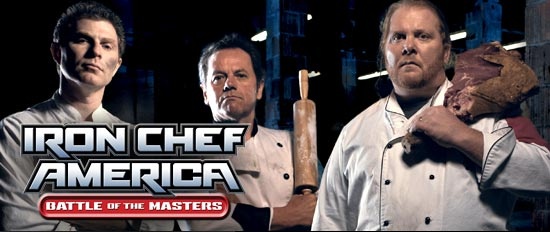 VEAL
(ISCA 08)
Industrial effort
Ambric
 Mathstar
scalability
32
DySER Configuration
Special configure phase
Encode configure information in data, passing through the existing datapath
Not mine
This is it!
S1 : 
L->R
Switch 0:
Switch 1:
Switch 1:
Left -> Right
33